主日信息
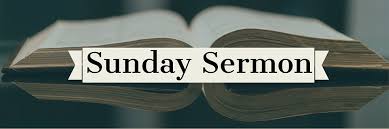 保罗人生的转折The Turning Point of Paul’s Life
Boise Chinese Christian Church 
12/29/2024
【使徒行传 Acts 22:12-21】
12 那里有一个人，名叫亚拿尼亚，按着律法是虔诚人，为一切住在那里的犹太人所称赞。
“Then a certain Ananias, a devout man according to the law, having a good testimony with all the Jews who dwelt there,
13 他来见我，站在旁边对我说：‘兄弟扫罗，你可以看见。’我当时往上一看，就看见了他。
came to me; and he stood and said to me, ‘Brother Saul, receive your sight.’ And at that same hour I looked up at him.
【使徒行传 Acts 22:12-21】
14 他又说：‘我们祖宗的　神拣选了你，叫你明白祂的旨意，又得见那义者，听祂口中所出的声音。
Then he said, ‘The God of our fathers has chosen you that you should know His will, and see the Just One, and hear the voice of His mouth.
15 因为你要将所看见的、所听见的对着万人为祂作见证。
For you will be His witness to all men of what you have seen and heard.
【使徒行传 Acts 22:12-21】
16 现在你为什么耽延呢？起来！求告祂的名受洗，洗去你的罪。’” 
And now why are you waiting? Arise and be baptized, and wash away your sins, calling on the name of the Lord.’
17 “后来，我回到耶路撒冷，在殿里祷告的时候，魂游象外，
“Now it happened, when I returned to Jerusalem and was praying in the temple, that I was in a trance
【使徒行传 Acts 22:12-21】
18 看见主向我说：‘你赶紧地离开耶路撒冷，不可迟延，因你为我作的见证，这里的人必不领受。’
and saw Him saying to me, ‘Make haste and get out of Jerusalem quickly, for they will not receive your testimony concerning Me.’
19 我就说：‘主啊，他们知道我从前把信你的人收在监里，又在各会堂里鞭打他们。
So I said, ‘Lord, they know that in every synagogue I imprisoned and beat those who believe on You.
【使徒行传 Acts 22:12-21】
20 并且你的见证人司提反被害流血的时候，我也站在旁边欢喜，又看守害死他之人的衣裳。’ 
And when the blood of Your martyr Stephen was shed, I also was standing by consenting to his death, and guarding the clothes of those who were killing him.’
21 主向我说：‘你去吧！我要差你远远地往外邦人那里去。’”
Then He said to me, ‘Depart, for I will send you far from here to the Gentiles.’”
【使徒行传 Acts 21:27-40】
27 那七日将完，从亚细亚来的犹太人看见保罗在殿里，就耸动了众人下手拿他，
Now when the seven days were almost ended, the Jews from Asia, seeing him in the temple, stirred up the whole crowd and laid hands on him,
28 喊叫说：“以色列人来帮助，这就是在各处教训众人，糟践我们百姓和律法并这地方的。他又带着希腊人进殿，污秽了这圣地。” 
crying out, “Men of Israel, help! This is the man who teaches all men everywhere against the people, the law, and this place; and furthermore he also brought Greeks into the temple and has defiled this holy place.”
【使徒行传 Acts 21:27-40】
29 这话是因他们曾看见以弗所人特罗非摩同保罗在城里，以为保罗带他进了殿。
(For they had previously seen Trophimus the Ephesian with him in the city, whom they supposed that Paul had brought into the temple.)
30 合城都震动，百姓一齐跑来，拿住保罗，拉他出殿，殿门立刻都关了。
And all the city was disturbed; and the people ran together, seized Paul, and dragged him out of the temple; and immediately the doors were shut.
【使徒行传 Acts 21:27-40】
31 他们正想要杀他，有人报信给营里的千夫长说：“耶路撒冷合城都乱了。” 
Now as they were seeking to kill him, news came to the commander of the garrison that all Jerusalem was in an uproar.
32 千夫长立时带着兵丁和几个百夫长跑下去到他们那里。他们见了千夫长和兵丁，就止住不打保罗。
He immediately took soldiers and centurions, and ran down to them. And when they saw the commander and the soldiers, they stopped beating Paul.
【使徒行传 Acts 21:27-40】
33 于是千夫长上前拿住他，吩咐用两条铁链捆锁；又问他是什么人，作的是什么事。
Then the commander came near and took him, and commanded him to be bound with two chains; and he asked who he was and what he had done.
34 众人有喊叫这个的，有喊叫那个的。千夫长因为这样乱嚷，得不着实情，就吩咐人将保罗带进营楼去。
And some among the multitude cried one thing and some another. So when he could not ascertain the truth because of the tumult, he commanded him to be taken into the barracks.
【使徒行传 Acts 21:27-40】
35 到了台阶上，众人挤得凶猛，兵丁只得将保罗抬起来。When he reached the stairs, he had to be carried by the soldiers because of the violence of the mob.
36 众人跟在后面，喊着说：“除掉他！”
For the multitude of the people followed after, crying out, “Away with him!”
37 将要带他进营楼，保罗对千夫长说：“我对你说句话可以不可以？”他说：“你懂得希腊话吗？
Then as Paul was about to be led into the barracks, he said to the commander, “May I speak to you?” He replied, “Can you speak Greek?
【使徒行传 Acts 21:27-40】
38 你莫非是从前作乱、带领四千凶徒往旷野去的那埃及人吗？” 
Are you not the Egyptian who some time ago stirred up a rebellion and led the four thousand assassins out into the wilderness?”
39 保罗说：“我本是犹太人，生在基利家的大数，并不是无名小城的人。求你准我对百姓说话。” 
But Paul said, “I am a Jew from Tarsus, in Cilicia, a citizen of no mean city; and I implore you, permit me to speak to the people.”
【使徒行传 Acts 21:27-40】
40 千夫长准了。保罗就站在台阶上，向百姓摆手，他们都静默无声，保罗便用希伯来话对他们说。
So when he had given him permission, Paul stood on the stairs and motioned with his hand to the people. And when there was a great silence, he spoke to them in the Hebrew language, saying,
【使徒行传 Acts 22:3】
保罗说：“我原是犹太人，生在基利家的大数，长在这城里，在迦玛列门下，按着我们祖宗严紧的律法受教，热心侍奉　神，像你们众人今日一样。
“I am indeed a Jew, born in Tarsus of Cilicia, but brought up in this city at the feet of Gamaliel, taught according to the strictness of our fathers’ law, and was zealous toward God as you all are today.
【腓立比书 Philippians 3:5-6】
5 我第八天受割礼，我是以色列族、便雅悯支派的人，是希伯来人所生的希伯来人。就律法说，我是法利赛人；
circumcised the eighth day, of the stock of Israel, of the tribe of Benjamin, a Hebrew of the Hebrews; concerning the law, a Pharisee;
6 就热心说，我是逼迫教会的；就律法上的义说，我是无可指摘的。
concerning zeal, persecuting the church; concerning the righteousness which is in the law, blameless.
【哥林多前书 1 Corinthians 15:9-10】
9 我原是使徒中最小的，不配称为使徒，因为我从前逼迫　神的教会。
For I am the least of the apostles, who am not worthy to be called an apostle, because I persecuted the church of God.
10 然而我今日成了何等人，是蒙　神的恩才成的；并且祂所赐我的恩不是徒然的。我比众使徒格外劳苦，这原不是我，乃是　神的恩与我同在。
But by the grace of God I am what I am, and His grace toward me was not in vain; but I labored more abundantly than they all, yet not I, but the grace of God which was with me.
【提摩太前书 1 Timothy 1:15-16】
15 “基督耶稣降世，为要拯救罪人。”这话是可信的，是十分可佩服的。在罪人中我是个罪魁。
This is a faithful saying and worthy of all acceptance, that Christ Jesus came into the world to save sinners, of whom I am chief.
16 然而我蒙了怜悯，是因耶稣基督要在我这罪魁身上显明祂一切的忍耐，给后来信祂得永生的人作榜样。However, for this reason I obtained mercy, that in me first Jesus Christ might show all longsuffering, as a pattern to those who are going to believe on Him for everlasting life.
【腓立比书 Philippians 3:6b】
……就律法上的义说，我是无可指摘的。
….concerning the righteousness which is in the law, blameless.
【罗马书 Romans 7:18-19，24】
18 我也知道在我里头，就是我肉体之中，没有良善。因为立志为善由得我，只是行出来由不得我。
For I know that in me (that is, in my flesh) nothing good dwells; for to will is present with me, but how to perform what is good I do not find.
19 故此，我所愿意的善，我反不作；我所不愿意的恶，我倒去作。For the good that I will to do, I do not do; but the evil I will not to do, that I practice.
24 我真是苦啊！谁能救我脱离这取死的身体呢？
O wretched man that I am! Who will deliver me from this body of death?
【腓立比书 Philippians 4:10a，12-13】
10a 我靠主大大地喜乐……
I rejoiced in the Lord greatly….
12 我知道怎样处卑贱，也知道怎样处丰富，或饱足、或饥饿、或有余、或缺乏，随事随在，我都得了秘诀。
I know how to be abased, and I know how to abound. Everywhere and in all things I have learned both to be full and to be hungry, both to abound and to suffer need.
13 我靠着那加给我力量的，凡事都能作。
I can do all things through Christ who strengthens me.
【加拉太书 Galatians 5:1】
基督释放了我们，叫我们得以自由，所以要站立得稳，不要再被奴仆的轭挟制。
Stand fast therefore in the liberty by which Christ has made us free, and do not be entangled again with a yoke of bondage.
【使徒行传 Acts 22:1】
“诸位父兄请听，我现在对你们分诉。”
“Brethren and fathers, hear my defense before you now.”

【哥林多前书 1 Corinthians 13:13】
如今常存的有信，有望，有爱；这三样，其中最大的是爱。
And now abide faith, hope, love, these three; but the greatest of these is love.
【腓立比书 Philippians 3:7-8】
7 只是我先前以为与我有益的，我现在因基督都当作有损的。
But what things were gain to me, these I have counted loss for Christ.
8 不但如此，我也将万事当作有损的，因我以认识我主基督耶稣为至宝。我为祂已经丢弃万事，看作粪土，为要得着基督，
Yet indeed I also count all things loss for the excellence of the knowledge of Christ Jesus my Lord, for whom I have suffered the loss of all things, and count them as rubbish, that I may gain Christ
【罗马书 Romans 14:7-8】
7 我们没有一个人为自己活，也没有一个人为自己死。
For none of us lives to himself, and no one dies to himself.
8 我们若活着，是为主而活；若死了，是为主而死。所以我们或活或死，总是主的人。
For if we live, we live to the Lord; and if we die, we die to the Lord. Therefore, whether we live or die, we are the Lord’s.

【哥林多前书 1 Corinthians 15:10a】
然而我今日成了何等人，是蒙　神的恩才成的……
But by the grace of God I am what I am….
【哥林多后书 2 Corinthians 5:14-15，17】
14 原来基督的爱激励我们。因我们想，一人既替众人死，众人就都死了；
For the love of Christ compels us, because we judge thus: that if One died for all, then all died;
15 并且祂替众人死，是叫那些活着的人不再为自己活，乃为替他们死而复活的主活。
and He died for all, that those who live should live no longer for themselves, but for Him who died for them and rose again.
【哥林多后书 2 Corinthians 5:14-15，17】
17 若有人在基督里，他就是新造的人，旧事已过，都变成新的了。
Therefore, if anyone is in Christ, he is a new creation; old things have passed away; behold, all things have become new.